COMUNE DI ALFEDENAProv. L’Aquila
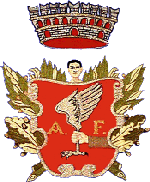 AVVISO
 RACCOLTA DIFFERENZIATA
Utenze Domestiche e NON Domestiche
Si comunica a tutta la cittadinanza che 
Lunedì 21 aprile  (Lunedì dell’Angelo - Pasquetta), festivo,
 il ritiro dell’umido verrà effettuato regolarmente,
sia per le utenze domestiche che per quelle non domestiche.


                                                                     L’Amministrazione comunale